РІВЕНЬ сприйняття корупції БІЗНЕСОМ: ДРУГА ХВИЛЯ
Результати опитування за серпень-жовтень 2015
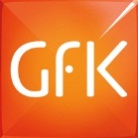 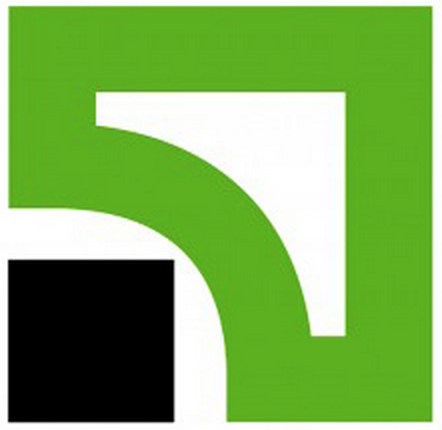 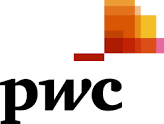 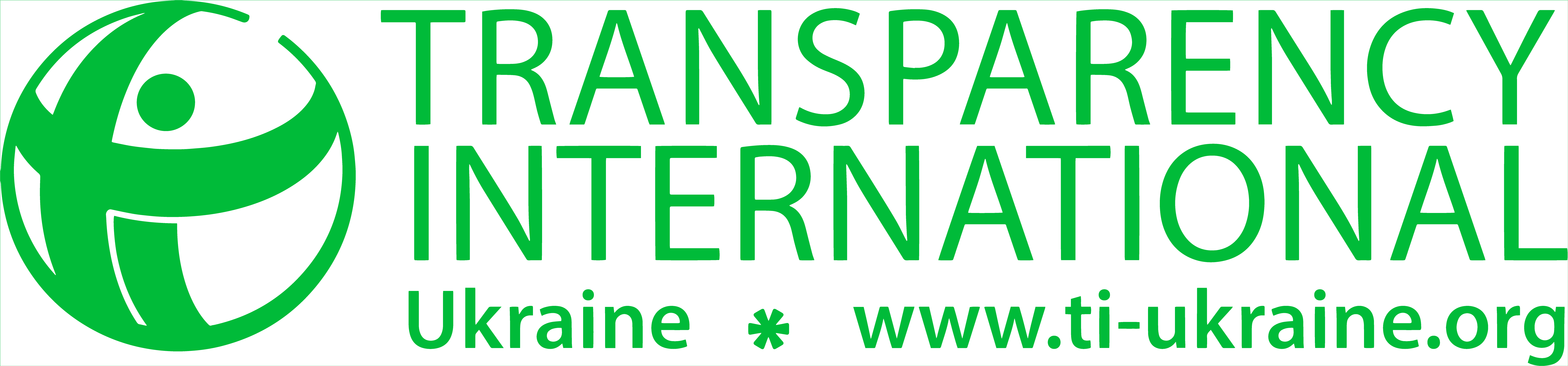 Методологія опитування
Дана презентація базується на результатах другої хвилі дослідження «Рівень сприйняття корупції бізнесом».
Період проведення опитування – серпень-жовтень 2015 року.
Метод опитування – телефонні інтерв’ю з представниками підприємств.
Респондент на підприємстві – керівництво підприємства.
Загальний розмір опитаної вибірки – 2 271 підприємство.
Вибірка дослідження є пропорційною кількості зареєстрованих в Україні та економічно активних підприємств згідно наступних квотних ознак:
область реєстрації підприємств (всі області України, виключаючи Крим та «зону АТО» в Донецькій та Луганській областях);
галузь підприємств за КВЕД (сільське господарство, промисловість, торгівля, транспорт та зв’язок, інші галузі).
Підприємства для опитування були відібрані випадковим чином. 
Для аналізу даних вибірку було перезважено таким чином, щоб розподіл підприємств по галузі та області реєстрації відповідав даним Державного комітету статистики України. Це було зроблено для того, щоб усунути системні зміщення вибірки, які пов’язані з різним рівнем згоди давати інтерв’ю серед різних груп респондентів.
В презентації дані показані: 
в цілому по опитаній вибірці за другу хвилю, а також в розрізі галузі підприємств та області їх реєстрації;
в динаміці порівняно з попередньою хвилею дослідження, яка проходила в лютому-березні 2015 року.
На графіках зелені та червоні рамки/стрілки позначають:
статистично значимі відмінності в групі, що аналізується, порівняно з загальною опитаною вибіркою в даних за другу хвилю. Зелений – якщо показник у групі, що аналізується, вищий за середній показник по вибірці в цілому, червоний колір – менший (рівень значимості 90%).
статистично значимі зміни в показниках порівняно з попередньою хвилею дослідження. Зелений – якщо показник значуще збільшився, червоний колір – зменшився (рівень значимості 90%).
Статистична похибка дослідження не є однаковою для всіх даних дослідження, залежить від кількості респондентів, що відповідали на запитання, та частки кожної окремої характеристики. Максимальна похибка для загальної опитаної вибірки другої хвилі (з імовірністю 90%) – 2,1%.
Характеристика опитаних підприємств – друга хвиля
% до всіх опитаних, N = 2271
ГАЛУЗЬ
ОБЛАСТЬ
ГАЛУЗЬ ПІДПРИЄМСТВА / ОБЛАСТЬ РЕЄСТРАЦІЇ ПІДПРИЄМСТВА
[Speaker Notes: Дані взяті з файлу «2_Tables_рейтинг сприйняття корупції (друга хвиля).xlsx»:
Лист «Загалом (col%)» F4-F39

Висновок:
Серед найкрупніших галузей:
торгівля, в якій працює 26,3% підприємств України
та інші підприємства зі сфери послуг (40,3% серед всіх підприємств України).
За регіональною ознакою найбільша частка підприємств розміщена в м. Києві (23,9% від всіх підприємств України), в Дніпропетровській області (8,6%), Харківській області (6,9%) та Одеській області (6,8%); найменша – в Тернопільській області (1,5%), Чернівецькій області (1,3%) та Луганській області - без зони АТО (0,8%) .]
Сприйняття змін щодо корупції – друга хвиля
РОЗПОДІЛ ВІДПОВІДЕЙ ПО ОЦІНКАМ
% до всіх опитаних, N = 2271
-0,80
Середня оцінка прогресу у боротьбі з корупцією в Україні
30,6% вважають, що ситуація з корупцією погіршилась за останні 6 місяців
17,4% вважають, що ситуація з корупцією покращилась за останні 6 місяців
ЯК БИ ВИ ОЦІНИЛИ СИТУАЦІЮ З КОРУПЦІЇЄЮ В НАШИХ ДЕРЖАВНИХ ОРГАНАХ ЗА ОСТАННІ 6 МІСЯЦІВ: ЗА ШКАЛОЮ ВІД «-5» ДО «+5», ДЕ «-5» – СИТУАЦІЯ ЗНАЧНО ПОГІРШИЛАСЬ, «0» – НЕ ЗМІНИЛАСЬ, «+5» – ЗНАЧНО ПОКРАЩИЛАСЬ.
[Speaker Notes: Дані взяті з файлу «2_Tables_рейтинг сприйняття корупції (друга хвиля).xlsx»:
Лист «Загалом (col%)» D329-D331
Лист «Загалом (col%)» F44-F55

Висновок: в середньому опитані підприємства оцінили ситуацію з корупцією в державних органах за останні 6 місяців  на «-0,80» бали по шкалі від «-5» до «+5», де «-5» - ситуація значно погіршилась, «0» - ситуація не змінилась, «+5» - ситуація значно покращилась:
30,6% опитаних підприємств вважають, що ситуація з корупцією погіршилась за останні 6 місяців (обрали оцінку від «-5» до «-1»)
52,0% вважають, що ситуація з корупцією не змінилась (обрали оцінку «0»)
а 17,4% - що ситуація з корупцією покращилась (обрали оцінку від «+1» до «+5»)]
Сприйняття змін щодо корупції – динаміка
РОЗПОДІЛ ВІДПОВІДЕЙ ПО ОЦІНКАМ
% до всіх опитаних, 1 хвиля, N = 2741; 2 хвиля, N = 2271
-0,77
-0,80
Середня оцінка прогресу у боротьбі з корупцією в Україні
Рамками позначені статистично значимі відмінності між даними першої та другої хвилі (рівень значимості 90%). Зелений колір – значення у другій хвилі зросло, червоний - зменшилось
ЯК БИ ВИ ОЦІНИЛИ СИТУАЦІЮ З КОРУПЦІЇЄЮ В НАШИХ ДЕРЖАВНИХ ОРГАНАХ ЗА ОСТАННІ 6 МІСЯЦІВ: ЗА ШКАЛОЮ ВІД «-5» ДО «+5», ДЕ «-5» – СИТУАЦІЯ ЗНАЧНО ПОГІРШИЛАСЬ, «0» – НЕ ЗМІНИЛАСЬ, «+5» – ЗНАЧНО ПОКРАЩИЛАСЬ.
[Speaker Notes: Дані взяті з файлу «2_Tables_рейтинг сприйняття корупції (друга хвиля).xlsx»:
Лист «Загалом (col%)» D329-D331
Лист «Загалом (col%)» F44-F55
Відповідні дані по попередній хвилі

Висновок: середній показник сприйняття підприємствами змін щодо корупції в державних органах значно не змінився порівняно з попередньою хвилею дослідження («-0,80» в поточній хвилі проти «-0,77» в попередній хвилі). 
Але при цьому частка підприємств, які в попередній хвилі дослідження вважали, що ситуація з корупцією не змінилась, частково перерозподілились в групи:
таких, хто вважає, що ситуація з корупцією погіршилась (обрали оцінку «-3») 
або групу таких, які відзначили покращення ситуації з корупцією (обрали оцінку «+3»)]
Сприйняття змін щодо корупції: в розрізі різних груп опитаних підприємств – друга хвиля (1)
СИТУАЦІЯ З КОРУПЦІЄЮ ПОГІРШИЛАСЬ
% тих, хто обрав оцінку «-5» - «-1» до відповідної групи підприємств
СИТУАЦІЯ З КОРУПЦІЄЮ НЕ ЗМІНИЛАСЬ
% тих, хто обрав оцінку «0» до відповідної групи підприємств
СИТУАЦІЯ З КОРУПЦІЄЮ ПОКРАЩИЛАСЬ
% тих, хто обрав оцінку «+1» - «+5» до відповідної групи підприємств
Галузь
Чи стикались з корупцією
Рамками позначені статистично значимі відмінності в оцінці показника серед відповідної групи опитаних порівняно до аналогічного показника по вибірці в цілому (рівень значимості 90%). Зелений колір – значення у відповідній групі вище ніж по вибірці в цілому, червоний - нижче
ЯК БИ ВИ ОЦІНИЛИ СИТУАЦІЮ З КОРУПЦІЇЄЮ В НАШИХ ДЕРЖАВНИХ ОРГАНАХ ЗА ОСТАННІ 6 МІСЯЦІВ: ЗА ШКАЛОЮ ВІД «-5» ДО «+5», ДЕ «-5» – СИТУАЦІЯ ЗНАЧНО ПОГІРШИЛАСЬ, «0» – НЕ ЗМІНИЛАСЬ, «+5» – ЗНАЧНО ПОКРАЩИЛАСЬ.
[Speaker Notes: Дані взяті з файлу «2_Tables_рейтинг сприйняття корупції (друга хвиля).xlsx»:
Лист «Оцінка корупції-2nd wave (row%)» стовпчик D, F, H

Висновок: 
30,6% опитаних підприємств вважають, що ситуація з корупцією погіршилась за останні 6 місяців (обрали оцінку від «-5» до «-1»). Порівняно більша частка таких серед підприємств, що безпосередньо стикались з корупцією, а також серед таких, що зареєстровані в Івано-Франківській області. 

52,0% підприємств вважають, що ситуація з корупцією не змінилась (обрали оцінку «0»). Ця група порівняно частіше зустрічається серед підприємств Закарпатської, Кіровоградської, Тернопільської та Харківської областей, а рідше – серед підприємств, які особисто стикались з корупцією за останні 6 місяців та серед підприємств м.Києва та Миколаївської області.

17,4% підприємств відповіли, що ситуація з корупцією покращилась останнім часом (обрали оцінку від «+1» до «+5»). Порівняно більша частка таких серед опитаних підприємств м. Києва.]
Сприйняття змін щодо корупції: в розрізі різних груп опитаних підприємств – друга хвиля (2)
СИТУАЦІЯ З КОРУПЦІЄЮ ПОГІРШИЛАСЬ
% тих, хто обрав оцінку «-5» - «-1» до відповідної групи підприємств
СИТУАЦІЯ З КОРУПЦІЄЮ НЕ ЗМІНИЛАСЬ
% тих, хто обрав оцінку «0» до відповідної групи підприємств
СИТУАЦІЯ З КОРУПЦІЄЮ ПОКРАЩИЛАСЬ
% тих, хто обрав оцінку «+1» - «+5» до відповідної групи підприємств
Область
Рамками позначені статистично значимі відмінності в оцінці показника серед відповідної групи опитаних порівняно до аналогічного показника по вибірці в цілому (рівень значимості 90%). Зелений колір – значення у відповідній групі вище ніж по вибірці в цілому, червоний - нижче
ЯК БИ ВИ ОЦІНИЛИ СИТУАЦІЮ З КОРУПЦІЇЄЮ В НАШИХ ДЕРЖАВНИХ ОРГАНАХ ЗА ОСТАННІ 6 МІСЯЦІВ: ЗА ШКАЛОЮ ВІД «-5» ДО «+5», ДЕ «-5» – СИТУАЦІЯ ЗНАЧНО ПОГІРШИЛАСЬ, «0» – НЕ ЗМІНИЛАСЬ, «+5» – ЗНАЧНО ПОКРАЩИЛАСЬ.
[Speaker Notes: Дані взяті з файлу «2_Tables_рейтинг сприйняття корупції (друга хвиля).xlsx»:
Лист «Оцінка корупції-2nd wave (row%)» стовпчик D, F, H

Висновок: 
30,6% опитаних підприємств вважають, що ситуація з корупцією погіршилась за останні 6 місяців (обрали оцінку від «-5» до «-1»). Порівняно більша частка таких серед підприємств, що безпосередньо стикались з корупцією, а також серед таких, що зареєстровані в Івано-Франківській області. 

52,0% підприємств вважають, що ситуація з корупцією не змінилась (обрали оцінку «0»). Ця група порівняно частіше зустрічається серед підприємств Закарпатської, Кіровоградської, Тернопільської та Харківської областей, а рідше – серед підприємств, які особисто стикались з корупцією за останні 6 місяців та серед підприємств м.Києва та Миколаївської області.

17,4% підприємств відповіли, що ситуація з корупцією покращилась останнім часом (обрали оцінку від «+1» до «+5»). Порівняно більша частка таких серед опитаних підприємств м. Києва.]
Сприйняття змін щодо корупції: в розрізі різних груп опитаних підприємств – динаміка (1)
СИТУАЦІЯ З КОРУПЦІЄЮ ПОГІРШИЛАСЬ
% тих, хто обрав оцінку «-5» - «-1» до відповідної групи підприємств
СИТУАЦІЯ З КОРУПЦІЄЮ НЕ ЗМІНИЛАСЬ
% тих, хто обрав оцінку «0» до відповідної групи підприємств
СИТУАЦІЯ З КОРУПЦІЄЮ ПОКРАЩИЛАСЬ
% тих, хто обрав оцінку «+1» - «+5» до відповідної групи підприємств
Галузь
Чи стикались з корупцією
Стрілками позначені статистично значимі відмінності між даними першої та другої хвилі (рівень значимості 90%). Зелений колір – значення у другій хвилі зросло, червоний - зменшилось
ЯК БИ ВИ ОЦІНИЛИ СИТУАЦІЮ З КОРУПЦІЇЄЮ В НАШИХ ДЕРЖАВНИХ ОРГАНАХ ЗА ОСТАННІ 6 МІСЯЦІВ: ЗА ШКАЛОЮ ВІД «-5» ДО «+5», ДЕ «-5» – СИТУАЦІЯ ЗНАЧНО ПОГІРШИЛАСЬ, «0» – НЕ ЗМІНИЛАСЬ, «+5» – ЗНАЧНО ПОКРАЩИЛАСЬ.
[Speaker Notes: Дані взяті з файлу «2_Tables_рейтинг сприйняття корупції (друга хвиля).xlsx»:
Лист «Оцінка корупції-2nd wave (row%)» стовпчик D, F, H
Відповідні дані по попередній хвилі

Висновок: 
Частка підприємств, які в попередній хвилі дослідження вважали, що ситуація з корупцією не змінилась, частково перерозподілились в групи:
таких, хто вважає, що ситуація з корупцією погіршилась (обрали оцінку «-3»): в найбільшій мірі така тенденція відзначалась серед підприємств, які не стикались з корупцією, працюють в транспортній галузі чи іншій сфері послуг, зареєстровані в м.Києві, Полтавській та Рівненській області
або групу таких, які відзначили покращення ситуації з корупцією (обрали оцінку «+3»): зростання таких оцінок було характерно, перш за все, для підприємств, які мали досвід примусу до хабара за останні півроку; а також для підприємств сільського господарства та таких, що зареєстровані в Миколаївській, Одеській та Херсонській областях]
Сприйняття змін щодо корупції: в розрізі різних груп опитаних підприємств – динаміка (2)
СИТУАЦІЯ З КОРУПЦІЄЮ ПОГІРШИЛАСЬ
% тих, хто обрав оцінку «-5» - «-1» до відповідної групи підприємств
СИТУАЦІЯ З КОРУПЦІЄЮ НЕ ЗМІНИЛАСЬ
% тих, хто обрав оцінку «0» до відповідної групи підприємств
СИТУАЦІЯ З КОРУПЦІЄЮ ПОКРАЩИЛАСЬ
% тих, хто обрав оцінку «+1» - «+5» до відповідної групи підприємств
Область
Стрілками позначені статистично значимі відмінності між даними першої та другої хвилі (рівень значимості 90%). Зелений колір – значення у другій хвилі зросло, червоний - зменшилось
ЯК БИ ВИ ОЦІНИЛИ СИТУАЦІЮ З КОРУПЦІЇЄЮ В НАШИХ ДЕРЖАВНИХ ОРГАНАХ ЗА ОСТАННІ 6 МІСЯЦІВ: ЗА ШКАЛОЮ ВІД «-5» ДО «+5», ДЕ «-5» – СИТУАЦІЯ ЗНАЧНО ПОГІРШИЛАСЬ, «0» – НЕ ЗМІНИЛАСЬ, «+5» – ЗНАЧНО ПОКРАЩИЛАСЬ.
[Speaker Notes: Дані взяті з файлу «2_Tables_рейтинг сприйняття корупції (друга хвиля).xlsx»:
Лист «Оцінка корупції-2nd wave (row%)» стовпчик D, F, H
Відповідні дані по попередній хвилі

Висновок: 
Частка підприємств, які в попередній хвилі дослідження вважали, що ситуація з корупцією не змінилась, частково перерозподілились в групи:
таких, хто вважає, що ситуація з корупцією погіршилась (обрали оцінку «-3»): в найбільшій мірі така тенденція відзначалась серед підприємств, які не стикались з корупцією, працюють в транспортній галузі чи іншій сфері послуг, зареєстровані в м.Києві, Полтавській та Рівненській області
або групу таких, які відзначили покращення ситуації з корупцією (обрали оцінку «+3»): зростання таких оцінок було характерно, перш за все, для підприємств, які мали досвід примусу до хабара за останні півроку; а також для підприємств сільського господарства та таких, що зареєстровані в Миколаївській, Одеській та Херсонській областях]
Сприйняття змін щодо корупції: по галузям – друга хвиля
середня оцінка від «-5» до «+5»
Статистично значимих відмінностей в оцінці показника серед відповідної групи опитаних порівняно до аналогічного показника по вибірці в цілому не виявлено (рівень значимості 90%).
ЯК БИ ВИ ОЦІНИЛИ СИТУАЦІЮ З КОРУПЦІЇЄЮ В НАШИХ ДЕРЖАВНИХ ОРГАНАХ ЗА ОСТАННІ 6 МІСЯЦІВ: ЗА ШКАЛОЮ ВІД «-5» ДО «+5», ДЕ «-5» – СИТУАЦІЯ ЗНАЧНО ПОГІРШИЛАСЬ, «0» – НЕ ЗМІНИЛАСЬ, «+5» – ЗНАЧНО ПОКРАЩИЛАСЬ.
[Speaker Notes: Дані взяті з файлу «2_Tables_рейтинг сприйняття корупції (друга хвиля).xlsx»:
Лист «Галузь-2nd wave (col%)» D246-D251

Висновок: значних відмінностей в оцінці ситуації з корупцією в державних органах в розрізі галузей не відзначається]
Сприйняття змін щодо корупції: по галузям – динаміка
середня оцінка від «-5» до «+5»
Рамками позначені статистично значимі відмінності між даними першої та другої хвилі (рівень значимості 90%). Зелений колір – значення у другій хвилі зросло, червоний - зменшилось
ЯК БИ ВИ ОЦІНИЛИ СИТУАЦІЮ З КОРУПЦІЇЄЮ В НАШИХ ДЕРЖАВНИХ ОРГАНАХ ЗА ОСТАННІ 6 МІСЯЦІВ: ЗА ШКАЛОЮ ВІД «-5» ДО «+5», ДЕ «-5» – СИТУАЦІЯ ЗНАЧНО ПОГІРШИЛАСЬ, «0» – НЕ ЗМІНИЛАСЬ, «+5» – ЗНАЧНО ПОКРАЩИЛАСЬ.
[Speaker Notes: Дані взяті з файлу «2_Tables_рейтинг сприйняття корупції (друга хвиля).xlsx»:
Лист «Галузь-2nd wave (col%)» D246-D251
Відповідні дані по попередній хвилі

Висновок: порівняно з попередньою хвилею дослідження погіршилось сприйняття ситуації з корупцією в державних органах серед підприємств сфери послуг, покращилось – серед сільськогосподарських підприємств]
Сприйняття змін щодо корупції: по областям – друга хвиля
середня оцінка від «-5» до «+5»
Рамками  позначені статистично значимі відмінності в оцінці показника серед відповідної групи опитаних порівняно до аналогічного показника по вибірці в цілому (рівень значимості 90%). Зелений колір – значення у відповідній групі вище ніж по вибірці в цілому, червоний - нижче
ЯК БИ ВИ ОЦІНИЛИ СИТУАЦІЮ З КОРУПЦІЇЄЮ В НАШИХ ДЕРЖАВНИХ ОРГАНАХ ЗА ОСТАННІ 6 МІСЯЦІВ: ЗА ШКАЛОЮ ВІД «-5» ДО «+5», ДЕ «-5» – СИТУАЦІЯ ЗНАЧНО ПОГІРШИЛАСЬ, «0» – НЕ ЗМІНИЛАСЬ, «+5» – ЗНАЧНО ПОКРАЩИЛАСЬ.
[Speaker Notes: Дані взяті з файлу «2_Tables_рейтинг сприйняття корупції (друга хвиля).xlsx»:
Лист «Область-2nd wave (col%)» D246-D271

Висновок: в середньому найбільш песимістично ситуацію з корупцією в державних органах оцінили підприємства з наступних областей: Запорізька та Івано-Франківська.
Натомість найбільш оптимістично даний показник оцінили підприємства Луганської, Хмельницької, Чернівецької та Тернопільської областей.]
Сприйняття змін щодо корупції: по областям – динаміка
середня оцінка від «-5» до «+5»
Рамками позначені статистично значимі відмінності між даними першої та другої хвилі (рівень значимості 90%). Зелений колір – значення у другій хвилі зросло, червоний - зменшилось
ЯК БИ ВИ ОЦІНИЛИ СИТУАЦІЮ З КОРУПЦІЇЄЮ В НАШИХ ДЕРЖАВНИХ ОРГАНАХ ЗА ОСТАННІ 6 МІСЯЦІВ: ЗА ШКАЛОЮ ВІД «-5» ДО «+5», ДЕ «-5» – СИТУАЦІЯ ЗНАЧНО ПОГІРШИЛАСЬ, «0» – НЕ ЗМІНИЛАСЬ, «+5» – ЗНАЧНО ПОКРАЩИЛАСЬ.
[Speaker Notes: Дані взяті з файлу «2_Tables_рейтинг сприйняття корупції (друга хвиля).xlsx»:
Лист «Область-2nd wave (col%)» D246-D271
Відповідні дані по попередній хвилі

Висновок: порівняно з попередньою хвилею дослідження покращилось сприйняття ситуації з корупцією в державних органах серед підприємств Хмельницької та Одеської області. Погіршилось серед підприємств таких областей, як Закарпатська, Волинська, Полтавська, Донецька та Івано-Франківська]
Чи стикались з корупцією за останні 6 місяців – динаміка
% до всіх опитаних, 1 хвиля, N = 2741; 2 хвиля, N = 2271
Рамками позначені статистично значимі відмінності між даними першої та другої хвилі (рівень значимості 90%). Зелений колір – значення у другій хвилі зросло, червоний - знизилось
СКАЖІТЬ, БУДЬ ЛАСКА, ЧИ СТИКАЛАСЯ ВАША КОМПАНІЯ ЗА ОСТАННІ ПІВРОКУ З ТИМ, ЩО ДЕРЖАВНИЙ ОРГАН ПРИМУШУВАВ ДО ДАЧІ ХАБАРА? ЯКЩО ТАК, ТО В ЯКОМУ ДЕРЖАВНОМУ ОРГАНІ?
[Speaker Notes: Дані взяті з файлу «2_Tables_рейтинг сприйняття корупції (друга хвиля).xlsx»:
Лист «Загалом (col%)» D60-F62

ВАЖЛИВО !!!!! З категорії «так» в т.ч. видалені і відповіді тих, хто не захотів назвати «орган», «місто» і «ситуацію» корупції

Висновок: близько 12,7% опитаних підприємств відповіли, що за останні півроку їх компанія стикалася з тим, що державний орган примушував їх до дачі хабара. Порівняно з попередньою хвилею дослідження цей показник знизився на 1,9 п.п.]
Стикались з корупцією за останні 6 місяців: в розрізі різних груп опитаних підприємств – друга хвиля (1)
Галузь
Статистично значимих відмінностей в оцінці показника серед відповідної групи опитаних порівняно до аналогічного показника по вибірці в цілому не виявлено (рівень значимості 90%).
СКАЖІТЬ, БУДЬ ЛАСКА, ЧИ СТИКАЛАСЯ ВАША КОМПАНІЯ ЗА ОСТАННІ ПІВРОКУ З ТИМ, ЩО ДЕРЖАВНИЙ ОРГАН ПРИМУШУВАВ ДО ДАЧІ ХАБАРА? ЯКЩО ТАК, ТО В ЯКОМУ ДЕРЖАВНОМУ ОРГАНІ?
[Speaker Notes: Дані взяті з файлу «2_Tables_рейтинг сприйняття корупції (друга хвиля).xlsx»:
Лист «Наявність корупції-2nd w (row%)» стовпчик D

Висновок: близько 12,7% опитаних підприємств відповіли, що за останні півроку їх компанія стикалася з тим, що державний орган примушував їх до дачі хабара. Порівняно більша частка таких серед підприємств Луганської та Харківської області.]
Стикались з корупцією за останні 6 місяців: в розрізі різних груп опитаних підприємств – друга хвиля (2)
Область
Рамками позначені статистично значимі відмінності в оцінці показника серед відповідної групи опитаних порівняно до аналогічного показника по вибірці в цілому (рівень значимості 90%). Зелений колір – значення у відповідній групі вище ніж по вибірці в цілому, червоний - нижче
СКАЖІТЬ, БУДЬ ЛАСКА, ЧИ СТИКАЛАСЯ ВАША КОМПАНІЯ ЗА ОСТАННІ ПІВРОКУ З ТИМ, ЩО ДЕРЖАВНИЙ ОРГАН ПРИМУШУВАВ ДО ДАЧІ ХАБАРА? ЯКЩО ТАК, ТО В ЯКОМУ ДЕРЖАВНОМУ ОРГАНІ?
[Speaker Notes: Дані взяті з файлу «2_Tables_рейтинг сприйняття корупції (друга хвиля).xlsx»:
Лист «Наявність корупції-2nd w (row%)» стовпчик D

Висновок: близько 12,7% опитаних підприємств відповіли, що за останні півроку їх компанія стикалася з тим, що державний орган примушував їх до дачі хабара. Порівняно більша частка таких серед підприємств Луганської та Харківської області.]
Стикались з корупцією за останні 6 місяців: в розрізі різних груп опитаних підприємств – динаміка (1)
Галузь
Стрілками позначені статистично значимі відмінності між даними першої та другої хвилі (рівень значимості 90%). Зелений колір – значення у другій хвилі зросло, червоний - зменшилось
СКАЖІТЬ, БУДЬ ЛАСКА, ЧИ СТИКАЛАСЯ ВАША КОМПАНІЯ ЗА ОСТАННІ ПІВРОКУ З ТИМ, ЩО ДЕРЖАВНИЙ ОРГАН ПРИМУШУВАВ ДО ДАЧІ ХАБАРА? ЯКЩО ТАК, ТО В ЯКОМУ ДЕРЖАВНОМУ ОРГАНІ?
[Speaker Notes: взяті з файлу «2_Tables_рейтинг сприйняття корупції (друга хвиля).xlsx»:
Лист «Наявність корупції-2nd w (row%)» стовпчик D
Відповідні дані по попередній хвилі

Висновок: порівняно з попередньою хвилею дослідження зменшилась частка підприємств, які стикались з випадками корупції (з 14,6% до 12,7%). Така тенденція найбільшою мірою характерна для підприємств сфери послуг, за регіональною ознакою – для підприємств Миколаївської та Донецької області. 
Одночасно серед підприємств Луганської області відзначалась тенденція до зростання частки підприємств, що стикались з корупцією в державних органах.]
Стикались з корупцією за останні 6 місяців: в розрізі різних груп опитаних підприємств  – динаміка (2)
Область
Стрілками позначені статистично значимі відмінності між даними першої та другої хвилі (рівень значимості 90%). Зелений колір – значення у другій хвилі зросло, червоний - зменшилось
СКАЖІТЬ, БУДЬ ЛАСКА, ЧИ СТИКАЛАСЯ ВАША КОМПАНІЯ ЗА ОСТАННІ ПІВРОКУ З ТИМ, ЩО ДЕРЖАВНИЙ ОРГАН ПРИМУШУВАВ ДО ДАЧІ ХАБАРА? ЯКЩО ТАК, ТО В ЯКОМУ ДЕРЖАВНОМУ ОРГАНІ?
[Speaker Notes: взяті з файлу «2_Tables_рейтинг сприйняття корупції (друга хвиля).xlsx»:
Лист «Наявність корупції-2nd w (row%)» стовпчик D
Відповідні дані по попередній хвилі

Висновок: порівняно з попередньою хвилею дослідження зменшилась частка підприємств, які стикались з випадками корупції (з 14,6% до 12,7%). Така тенденція найбільшою мірою характерна для підприємств сфери послуг, за регіональною ознакою – для підприємств Миколаївської та Донецької області. 
Одночасно серед підприємств Луганської області відзначалась тенденція до зростання частки підприємств, що стикались з корупцією в державних органах.]
«Антирейтинг» органів влади – динаміка
% до всіх опитаних, хто стикався з корупцією, ТОП-15 органів влади
* При класифікації органів принцип ВіСі (взаємовиключні, спільно вичерпні) не використовувався
Стрілками позначені статистично значимі відмінності між даними першої та другої хвилі (рівень значимості 90%). Зелений колір – значення у другій хвилі зросло, червоний - зменшилось
СКАЖІТЬ, БУДЬ ЛАСКА, ЧИ СТИКАЛАСЯ ВАША КОМПАНІЯ ЗА ОСТАННІ ПІВРОКУ З ТИМ, ЩО ДЕРЖАВНИЙ ОРГАН ПРИМУШУВАВ ДО ДАЧІ ХАБАРА? ЯКЩО ТАК, ТО В ЯКОМУ ДЕРЖАВНОМУ ОРГАНІ?
[Speaker Notes: взяті з файлу «2_Tables_рейтинг сприйняття корупції (друга хвиля).xlsx»:
Лист «Загалом (col%)» D67-D146

Висновок: очолює список державних органів, в яких опитаних підприємств примушували до дачі хабара – податкова служба (близько 26,7% підприємств, які стикались з корупцією за останні 6 років, відзначили цей орган, як такий, в якому примушували до хабара).
Далі слідує митниця, агентство земельних ресурсів, пожежна служба, міліція, державна реєстраційна служба (від 6,3% до 4,0% відповідно).
Всі інші органи були обрані менше ніж 4,0% опитаних, що стикались з корупцією за останні 6 місяців.

Порівняно з попередньою хвилею дослідження частіше стали називати такі державні органи, як пожежна служба та органи місцевого самоврядування.]
«Антирейтинг» органів влади: по галузям – друга хвиля
% до всіх опитаних, хто стикався з корупцією, ТОП-15 органів влади
ЗАГАЛОМ,
N=287
С/Г,
N=43
ПРОМИСЛОВІСТЬ,
N=40
ТОРГІВЛЯ,
N=73
ТРАНСПОРТ І ЗВ’ЯЗОК,
N=13**
ІНШЕ,
N=118
* При класифікації органів принцип ВіСі (взаємовиключні, спільно вичерпні) не використовувався / ** Мала база для аналізу
Рамками позначені статистично значимі відмінності в оцінці показника серед відповідної групи опитаних порівняно до аналогічного показника по вибірці в цілому (рівень значимості 90%). Зелений колір – значення у відповідній групі вище ніж по вибірці в цілому, червоний - нижче
СКАЖІТЬ, БУДЬ ЛАСКА, ЧИ СТИКАЛАСЯ ВАША КОМПАНІЯ ЗА ОСТАННІ ПІВРОКУ З ТИМ, ЩО ДЕРЖАВНИЙ ОРГАН ПРИМУШУВАВ ДО ДАЧІ ХАБАРА? ЯКЩО ТАК, ТО В ЯКОМУ ДЕРЖАВНОМУ ОРГАНІ?
[Speaker Notes: взяті з файлу «2_Tables_рейтинг сприйняття корупції (друга хвиля).xlsx»:
Лист «Загалом (col%)» D67-D146

Висновок:
підприємства сільського господарства порівняно частіше за інші галузі стикались з корупцією в агентстві земельних ресурсів;
промислові підприємства – з корупцією в пожежній службі та державній автомобільній інспекції;
торгові підприємства – з примусом до дачі хабара на митниці.]
«Антирейтинг» органів влади: по галузям – динаміка
% до всіх опитаних, хто стикався з корупцією, ТОП-15 органів влади
ЗАГАЛОМ,
N=377
N=287
С/Г,
N=69
N=43
ПРОМИСЛОВІСТЬ,
N=46
N=40
ТОРГІВЛЯ,
N=89
N=73
ТРАНСПОРТ І ЗВ’ЯЗОК,
N=15**
N=13**
ІНШЕ,
N=158
N=118
* При класифікації органів принцип ВіСі (взаємовиключні, спільно вичерпні) не використовувався / ** Мала база для аналізу
Стрілками позначені статистично значимі відмінності між даними першої та другої хвилі (рівень значимості 90%). Зелений колір – значення у другій хвилі зросло, червоний - зменшилось
СКАЖІТЬ, БУДЬ ЛАСКА, ЧИ СТИКАЛАСЯ ВАША КОМПАНІЯ ЗА ОСТАННІ ПІВРОКУ З ТИМ, ЩО ДЕРЖАВНИЙ ОРГАН ПРИМУШУВАВ ДО ДАЧІ ХАБАРА? ЯКЩО ТАК, ТО В ЯКОМУ ДЕРЖАВНОМУ ОРГАНІ?
[Speaker Notes: Дані взяті з файлу «2_Tables_рейтинг сприйняття корупції (друга хвиля).xlsx»:
Лист «Загалом (col%)» D67-D146
Відповідні дані по попередній хвилі

Висновок: порівняно з попередньою хвилею дослідження частіше стали називати такі державні органи, як пожежна служба (серед промислових підприємств) та органи місцевого самоврядування.]
Ситуації, при яких найчастіше виникає примус до хабара – динаміка
% до всіх опитаних, хто стикався з корупцією, ТОП-15
Стрілками позначені статистично значимі відмінності між даними першої та другої хвилі (рівень значимості 90%). Зелений колір – значення у другій хвилі зросло, червоний - зменшилось
(ЯКЩО ВІДПОВІДЬ ПО ХАБАРУ ПОЗИТИВНА) СКАЖІТЬ, БУДЬ ЛАСКА, В ЯКОМУ САМЕ ДЕРЖАВНОМУ ОРГАНІ ЦЕ СТАЛОСЯ? В ЯКОМУ ЦЕ БУЛО МІСТІ? ПРИ ЯКИХ САМЕ ОПЕРАЦІЯХ?
[Speaker Notes: Дані взяті з файлу «2_Tables_рейтинг сприйняття корупції (друга хвиля).xlsx»:
Лист «Загалом (col%)» D299-D326

Висновок: до найпоширеніших ситуацій, при яких виникав примус до хабара державним органом, відноситься:
оформлення документів на землю / нерухомість / будівництво / оренду (дану ситуацію відзначили близько 10,6% опитаних підприємств, що стикались з корупцією за останні 6 місяців)
видача дозвільних документів / ліцензій / технічних умов / сертифікатів (9,8%)
перевірка (8,6%)
оформлення / погодження інших документів / договорів (8,5%)

Кожна інша ситуації, при якій виникав примус до хабара зі сторони державних органів, була названа менше ніж 5% підприємств, які стикались з корупцією.

Порівняно з попередньою хвилею дослідження частіше стали називати такі ситуації, як реєстрація/закриття підприємства, здача звітності.]
Ситуації, при яких найчастіше виникає примус до хабара – динаміка
% до всіх опитаних, хто стикався з корупцією, ТОП-10 відповідей, 1 хвиля, N = 377; 2 хвиля, N = 287
Кольором позначені статистично значимі відмінності між даними першої та другої хвилі (рівень значимості 90%). Зелений колір – значення у другій хвилі зросло, червоний - зменшилось
(ЯКЩО ВІДПОВІДЬ ПО ХАБАРУ ПОЗИТИВНА) СКАЖІТЬ, БУДЬ ЛАСКА, В ЯКОМУ САМЕ ДЕРЖАВНОМУ ОРГАНІ ЦЕ СТАЛОСЯ? В ЯКОМУ ЦЕ БУЛО МІСТІ? ПРИ ЯКИХ САМЕ ОПЕРАЦІЯХ?
[Speaker Notes: Дані взяті з файлу «2_Tables_рейтинг сприйняття корупції (друга хвиля).xlsx»:
Лист «Орган-операція-2nd w (table%)»

Висновок: до найпоширеніших ситуацій, при яких виникав примус до хабара державним органом, відноситься:
перевірка податковою службою (дану ситуацію відзначили близько 5,7% опитаних підприємств, що стикались з корупцією за останні 6 місяців)
здійснення перевезень через митницю (3,1%)
оформлення документів в агентстві земельних ресурсів (3,0%)

Порівняно з минулою хвилею дослідження частіше стали називати наступні ситуації, пов’язані з корупцією:
переміщення товарів через митницю
оформлення документів через податкову службу
реєстрація/закриття підприємства в державній реєстраційній службі]
Дякуємо за увагу!